GPS
Monday 7th December
LI: I can understand the meaning of prefixes.
*back of English books*

In your books, under the date, please write:
LI: Year 5 and 6 prefixes (GPS)
What is a prefix?What are prefixes? - BBC BitesizeA prefix is a group of letters before the root word. We have looked at lots of different prefixes. On your whiteboards, list the ones that you can remember. Example: auto, super-
Your prefix spellings for the week:
Task one:
Match the prefix to the root word.
Write them neatly in your book and underline the prefix.
Example: Mistake.

Year 6 – Put each one into a sentence.
Dis 

Pre

Auto

Sub

Mis 

Un
Fair 
Order
Mobile 
Way
Graph  
Like 
Spelt 
Marine
Our rule:
Prefixes can be added to certain words to turn them into verbs.This works with the suffixes:dis- and mis-
The Prefix dis-
Prefixes change the meaning of the root word. 
How does this prefix change the meaning of these root words?
dis
connect
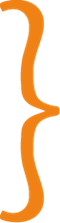 dis
appoint
The prefix dis- means ‘not’ or ‘the opposite of’
dis
courage
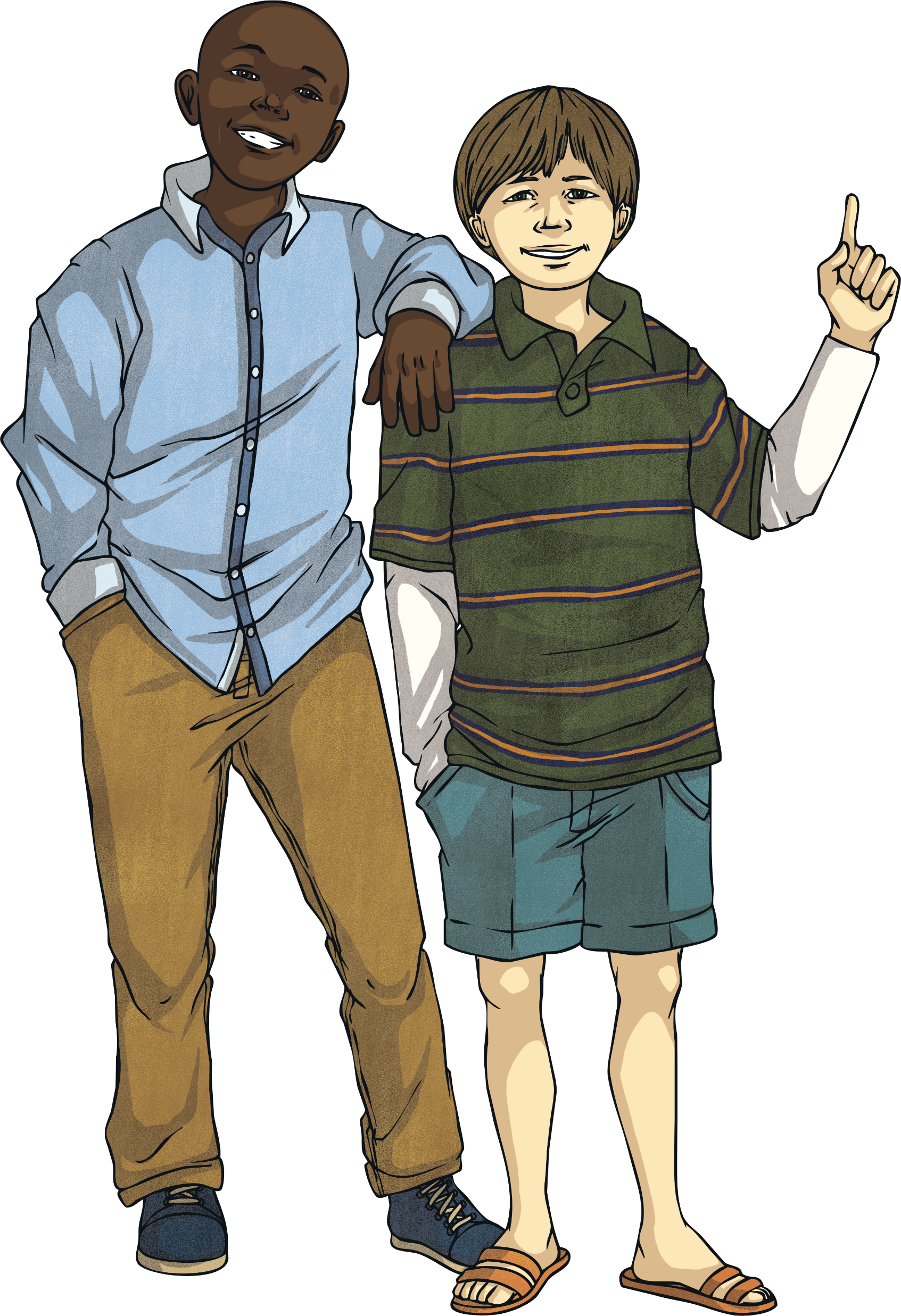 E.g: I tried to discourage my friend from playing a practical joke.
The Prefix mis-
Prefixes change the meaning of the root word. 
How does this prefix change the meaning of these root words?
mis
treat
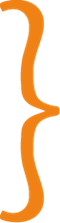 mis
read
The prefix mis- means ‘wrong’ or ‘false’
mis
place
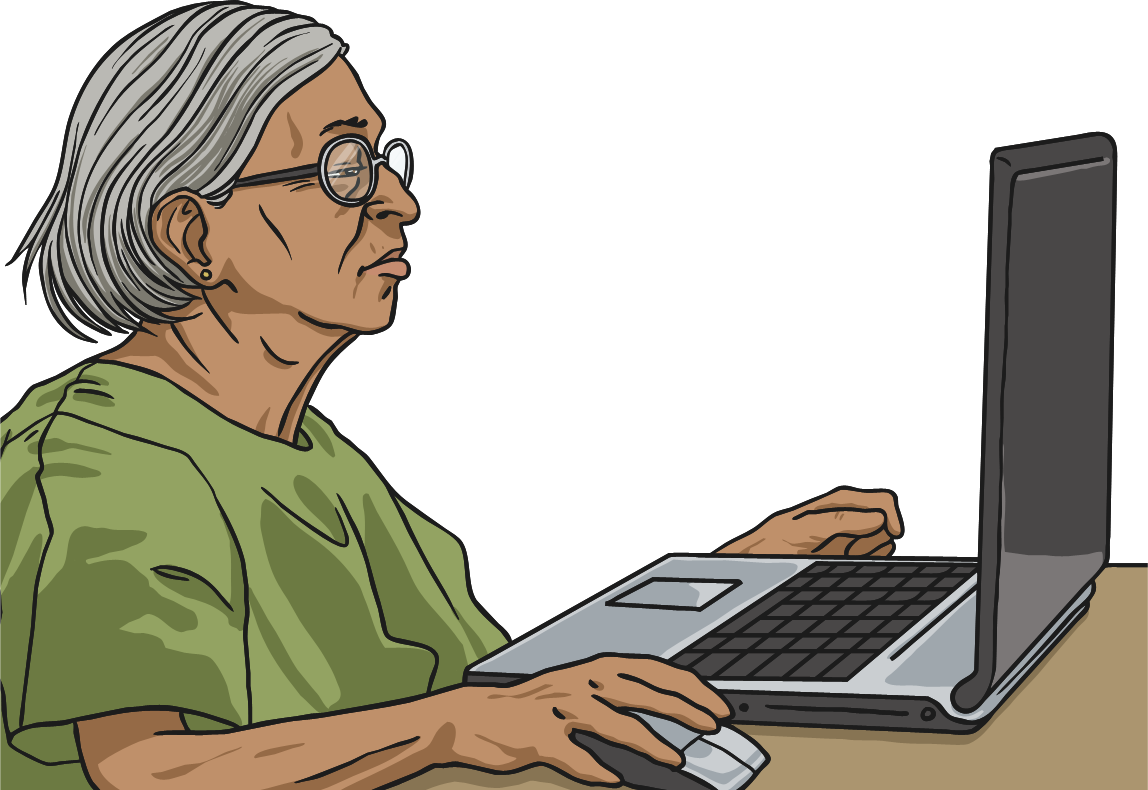 E.g: My nan will often misplace her reading glasses that she needs when using the laptop.
Task 1: in your books
Make the following root words into verbs by matching with one of the verb prefixes: dis–, de–, mis–, over– or re–.
dis-
de-
mis-
over-
re-
react
estimate
form
engage
flate
play
embark
manage
inform
treat
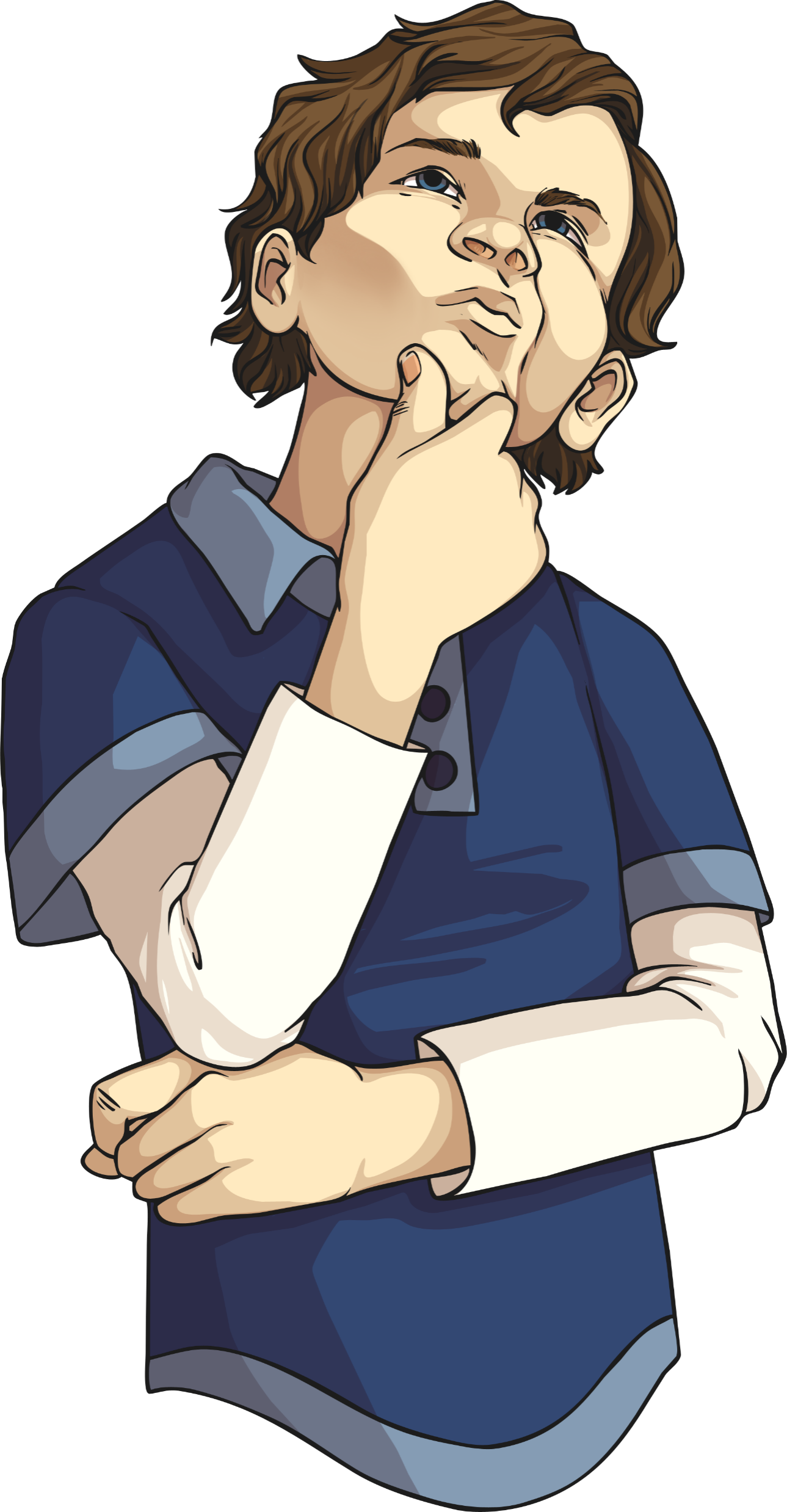 Click on the words to reveal answers